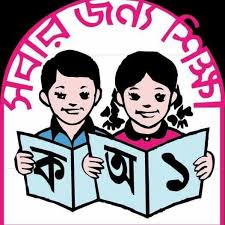 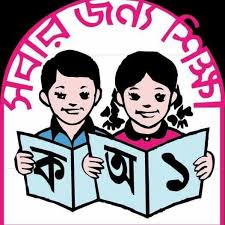 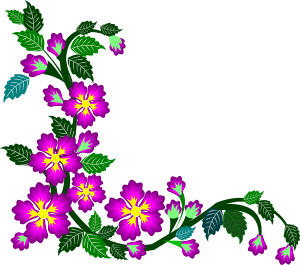 Welcome
to
all
in
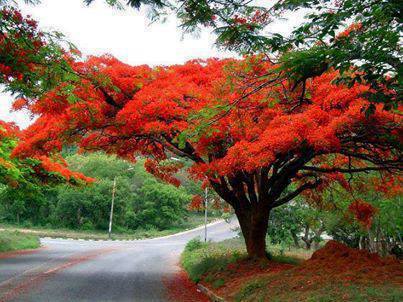 Class.
my
i
Teacher Introducing
Md Shamsunnoor
Head Teacher
Murergaon  Govt. Primary school
Companiganj, Sylhet
Mobile : 01712-307039
Email : shadmanheya@gmail.com
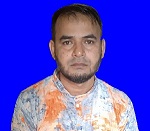 3
Lesson Identity
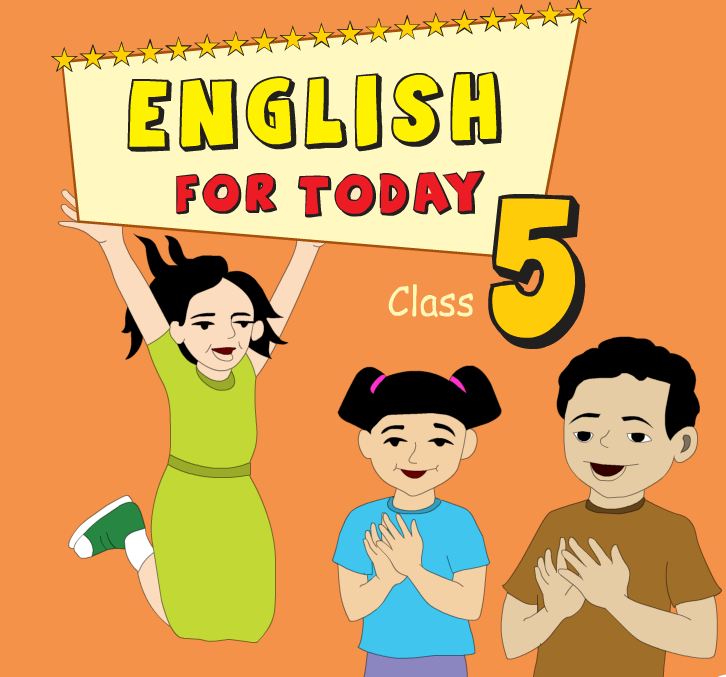 Class Five 
Subject : English for today
Part of the lesson : Activity C
Time : 40 minute
Learning outcomes
At the end of the lesson students will be able to-
Listening
1.3.1 recognize which words in a sentence are stressed. 
3.4.1 Understand statements made by the teacher and students. 
4.2.1 Undestand  and enjoy simple stories.
Speaking
1.1.1 say words, phrases and sentences with proper sound and stress.
6.2.1 talk about people, objects, events etc.
1.5.1 read words, phrases and sentences  in the text with proper 
         pronunciation, stress and intonation.
1.7.1 read paragraphs, dialogues, stories, letters and other texts .
Reading
Let’s  we sing a song.
https://www.youtube.com/watch?v=vfg8J_8ZPIs
Justifying previous knowledge
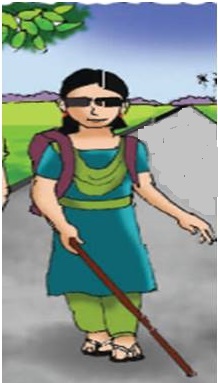 Whom do you see in this picture ?
What is the girl doing in the picture ?
A girl walking in the picture.
Why Maria cannot see a beautiful day ?
The problem called is called ‘ visually impaired ’.
What is the problem called ?
She is Maria.
See the picture and think about it for some time.
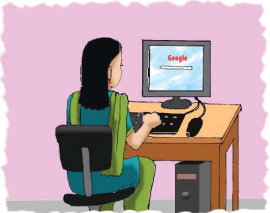 Do you think a blind student can get admitted to a university ? How ?
After showing picture I will know learners delivery speech and exchange their opinion.
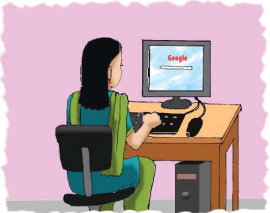 What is Maria doing in the picture ?
What is your impression about this picture ?
How can she operate Computer ?
We are reading about Maria’s dream for the future.
Today’s lesson
Life is Beautiful!
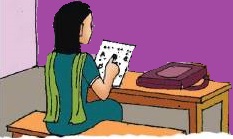 Lessons		       : 5-6 (5th period)
         Maria hopes to…….their lives.
Unit                       :      20
Page			: 	80
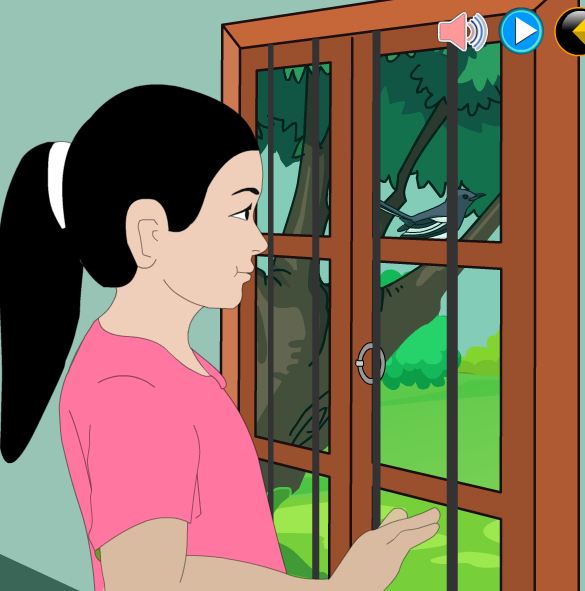 Lesson presentation :
Maria hopes to go to university  
  one day.
মারিয়ার আশা একদিন  বিশ্ব বিদ্যালয়ে পড়বে ।
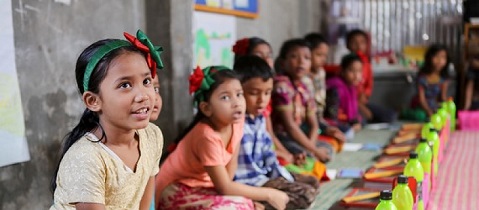 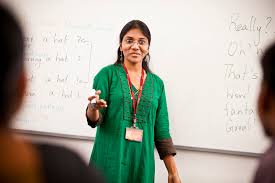 11
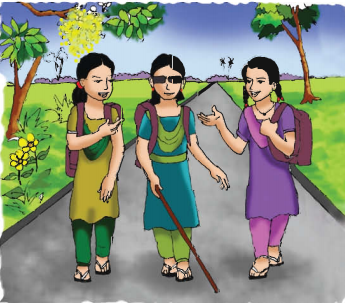 Listen and read-
Her teachers think that she can.
তার শিক্ষকরা মনে করেন সে পারবে ।
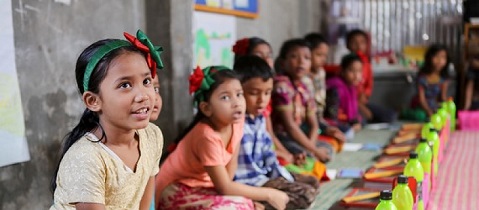 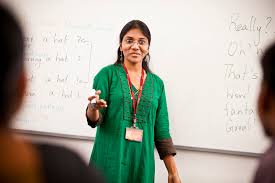 Maria
12
Maria wants to set up a school of her own so that she can teach visually impaired children.
মারিয়া তার নিজে একটি বিদ্যালয় প্রতিষ্ঠা করতে চায় যাতে সে দৃষ্টিহীন  ছেলে-মেয়েদের পড়াতে পারে।
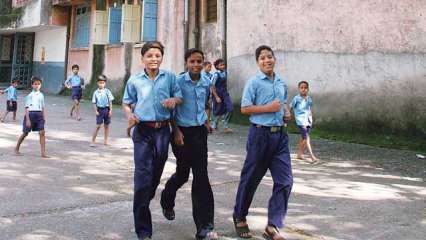 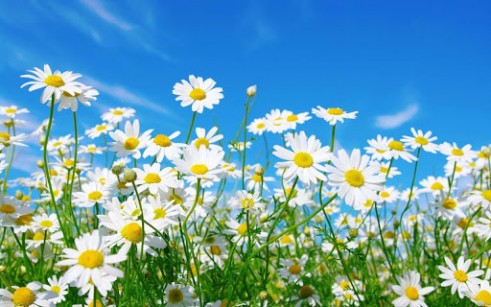 13
Listen and read-
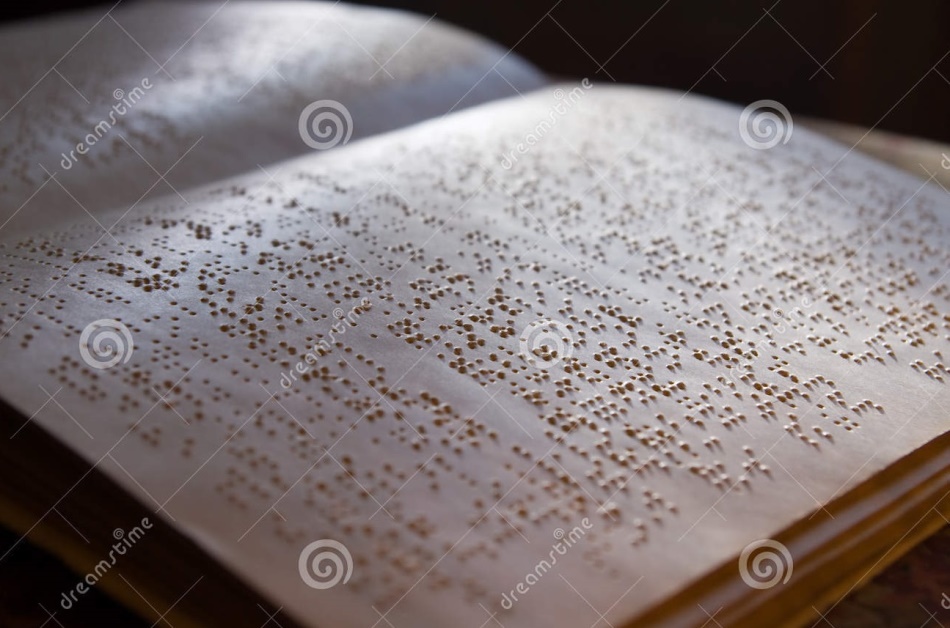 Before this,  Maria wants to be a writer.
তার আগে মারিয়া  একজন  লেখক হতে চায় ।
She wants to write a book about her feelings and experiences.
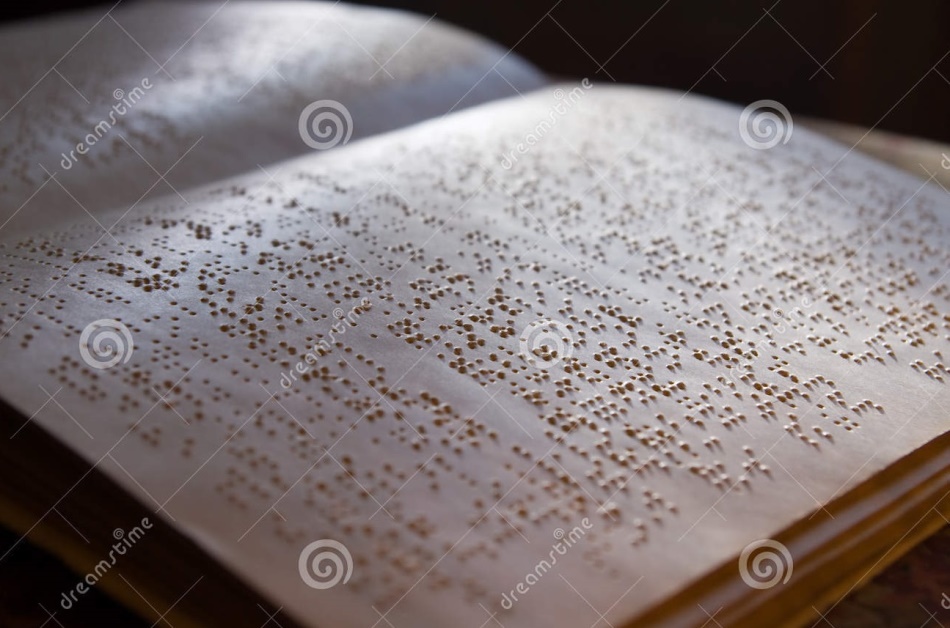 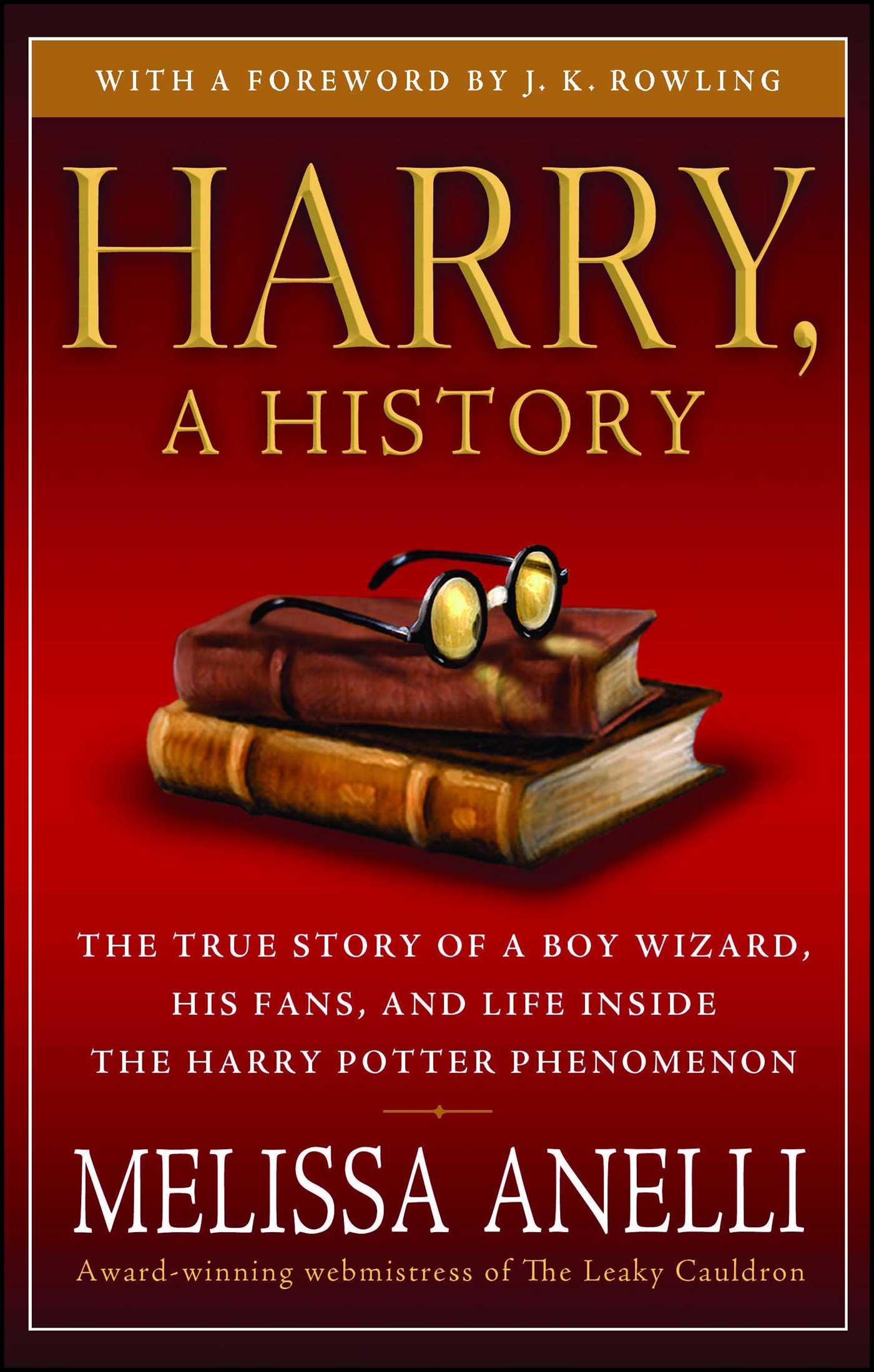 সে তার অনুভূতি এবং অভিজ্ঞতাসমূহ সম্পর্কে একটি বই লিখতে চায় ।
She wants to show other impaired people that they can do amazing things in their lives !
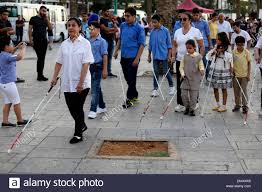 সে অন্যান্য অক্ষম ব্যক্তিদের দেখাতে চায় যে তারা তাদের জীবনে অসাধারণ কিছু করতে পারে ।
Loud reading & Learning new words
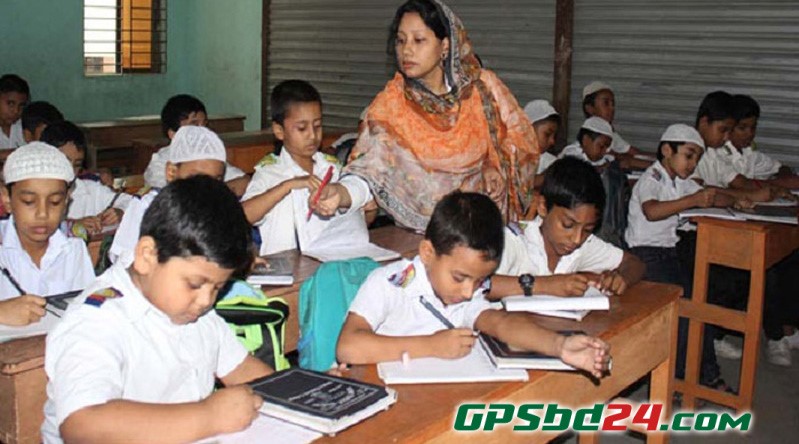 New Words
Meaning in English & Bengali
Hope
আশা করা
To want something to happned.
চাক্ষুষভাবে
Set up
To build or construct something.
প্রতিষ্ঠা করা
amazing
বিস্ময়কর
Very surprising.
প্রতিবন্ধী
জন্মগত
অক্ষম
show
দেখানো
to prove that you can do something.
New Words
Meaning in English & Bengali
Own
Produced by yourself
নিজের
চাক্ষুষভাবে
Teach
শিক্ষা দেওয়া
To give lessons to students.
আগে
Earlier than something.
before
প্রতিবন্ধী
the knowledge and skill that you have gained through doing something for a long period of time.
জন্মগত
experience
অভিজ্ঞতা
অক্ষম
Silent reading
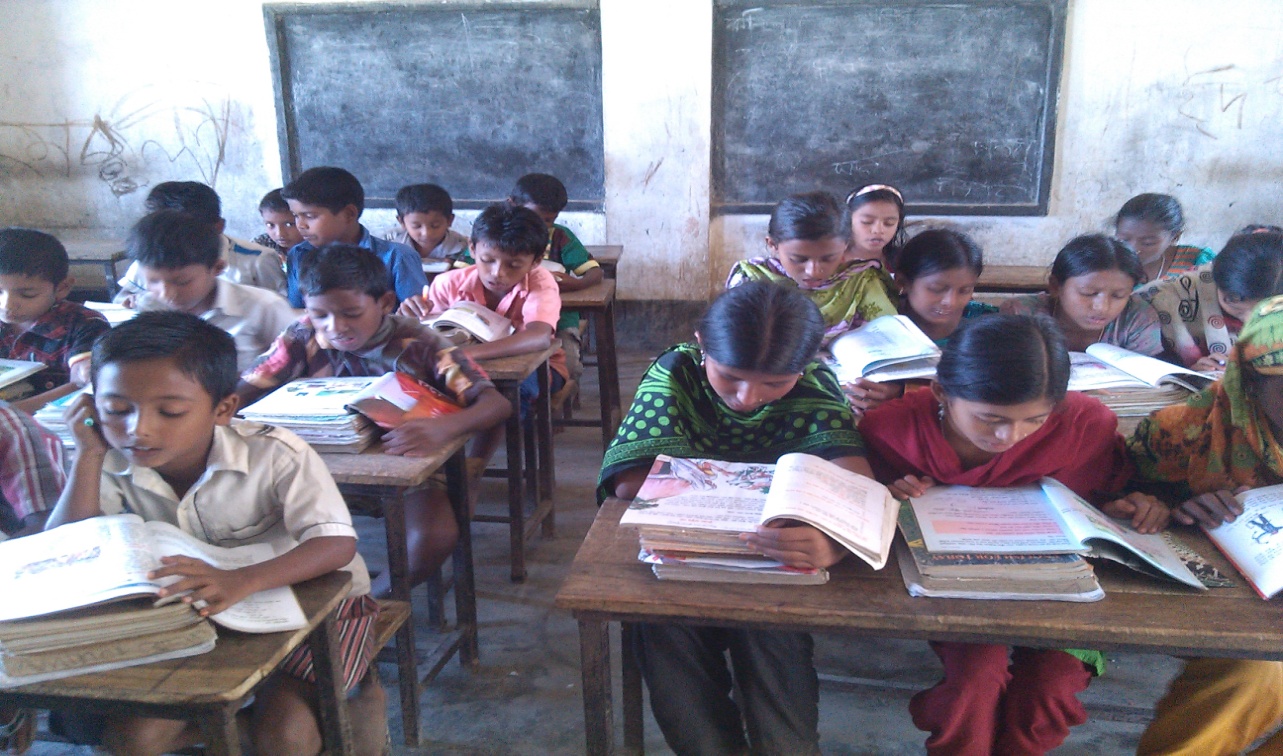 Match the words in column A with their meanings in column B. Two extra meanings are gives in column B.
Column B
Column A
(i)  Earlier than something.
(i) about
(ii) feelings
(ii) To become an adult.
(iii) Amazing
(iii) on object of.
(iv) Something felt through mind.
(iv) Set up
(v) Very surprising.
(vi) Feeling or showing  pleasure or  joy.
(v) Before
(vii)  To build or construct something.
Fill in the gaps with the best word from the box. Find the information in the text . There are extra words which you need not use.
black
set up
looks
hopes
children
smell
writer
amazing
(a) Maria  ……………she’ll to go to university.
(b) She wants to……………a school of her own.
(c) Maria wants to be a……………...
(d) she can teach visually impaired……….........  .
(e) Maria can do ……………things in impaired people lives !
Answer the following questions in a sentences.
(b) Why does Maria want to set up a school ?
(a) What kind of book does Maria want to write ?
(c) Why does she want to write this book ?
Answe : Maria wants to write a book abot her feelings 
              and experiences .
Answe : Maria wants to set up a school to teach 
              visually impaired children.
Answe : she wants to write this book to show other impaired people that they can do amazing things in their lives.
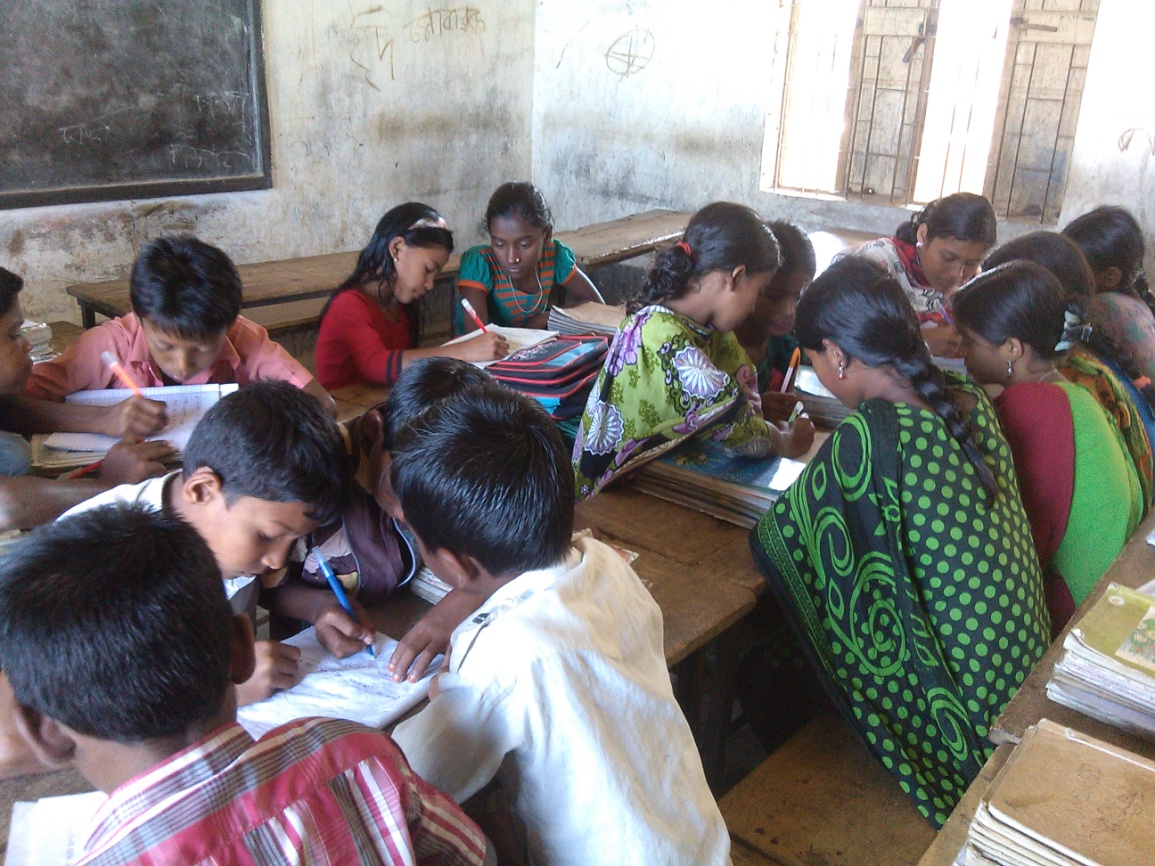 Group work
Write the question answer below.
(a) Why does she want to write this book ?
Answe : she wants to write this book to show other impaired people that they can do amazing things in their lives.
F
Evalution
Choose the best answer and write your notebook.
1. If she goes to unirversity, Maria will probably study--
(c) science .
(b) maths.
(a) history.
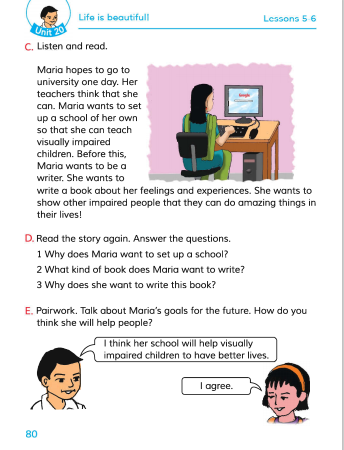 Connection with EFT Book.
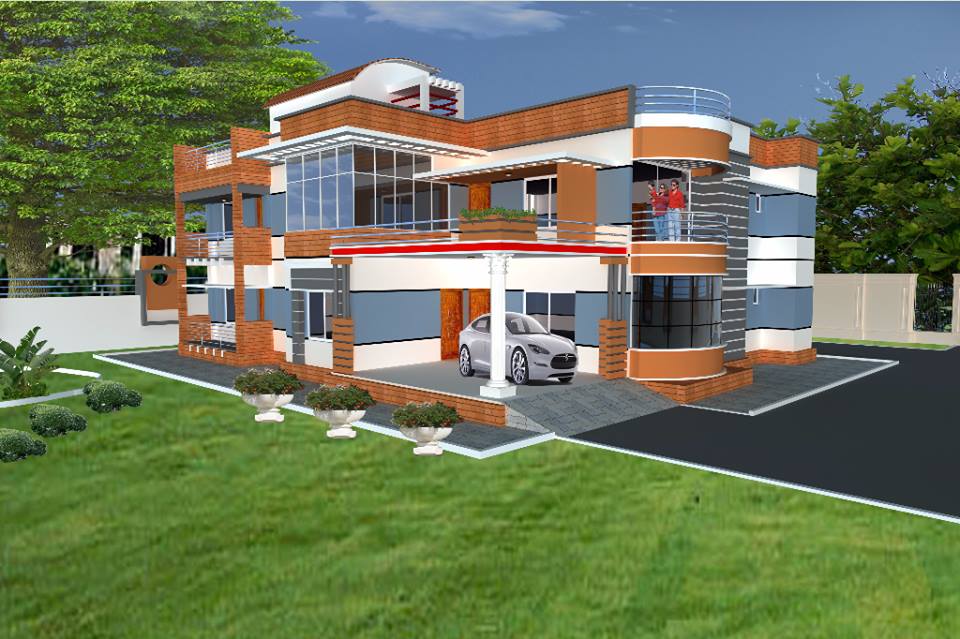 Home work
Write a short composition about ‘ visually impaired people‘.
 (At least five sentences).
Thanks everybody. 
See you again. 
Bye Bye
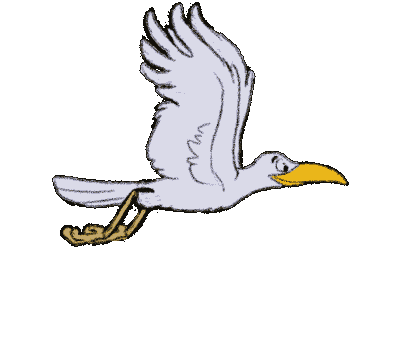 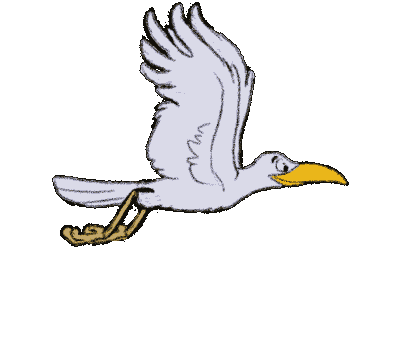 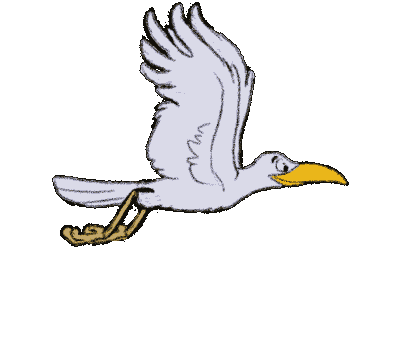 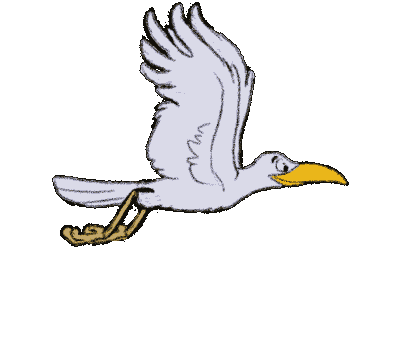 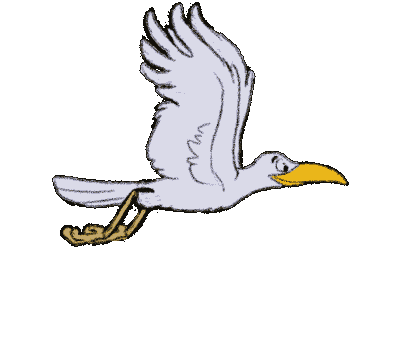 END
OF
THE
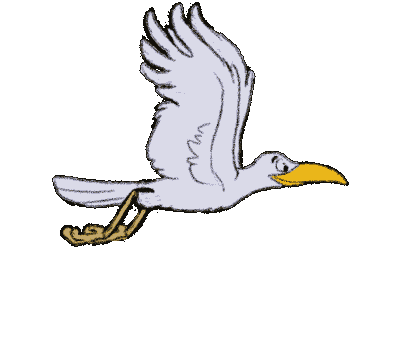 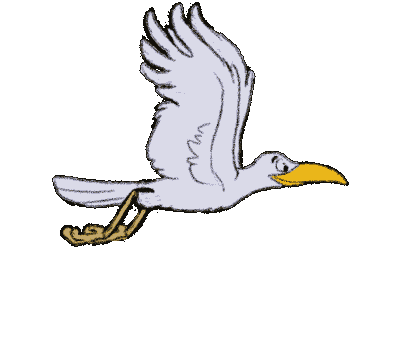 LESSON
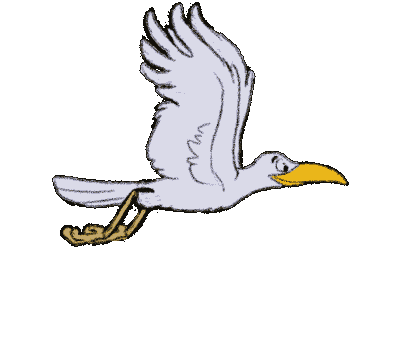 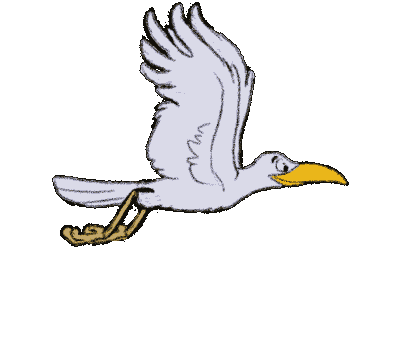 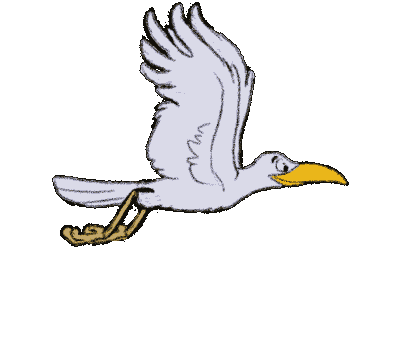